Sunny Days Pre - School
Parent Pack. What to Expect…
Welcome…
Sunny Days is a place for children to grow, learn and play. Your children deserve nothing but the best.
At Sunny Days we recognise that choosing a pre-school for your child is one of the hardest decisions that you as a parent can make. It is a daunting prospect trusting your child to anyone; especially people you don't know so we are delighted you have chosen us. We are here to work with you and make each day as stress free for you as possible and exciting for your child. We have designed this booklet to help you get to know us a little better and to help you to know what to expect from your first day.
We also have lots of useful information on our website: sunnydays-preschool.com Full policies can also be found here
2
Preparation
Please ensure your settling in sheet is completed and returned on your child’s first session. This can be found on PAGE 10. If there are any external professionals involved in the care of your child or if you have any concerns then please ensure these are noted on the settling in sheet.
Please also provide 1 passport sized photograph of your child.

If your child has had a 2 year progress check at another setting please provide a copy of this.

Activate your eylog account and ensure you have downloaded your app

Prepare your child’s pre school bag which should include spare clothes and will be kept on your child’s peg. If your child needs a change of clothes we will send the clothes home in the bag ready to come back to pre school again

Ensure that you have given all health, diet and allergy information to the pre school
3
Your settling in schedule
Week 4
Week 2
Week 1
Week 3
These will generally be sessions of an hour in duration on each of your scheduled days
These will generally be sessions of 2 hours in duration on each of your scheduled days
These will generally be sessions of 4/5 or 6 hours dependant on your child’s contracted sessions and their age.
These will generally be sessions of 3 hours in duration on each of your scheduled days
Please note parents do not attend settling in periods and settling periods may be subject to change if a child needs a little longer to settle. Your key person will discuss this with you if any changes need to be made. Children will only require a packed lunch if they are attending a session scheduled between 11.45am and 12.45pm. Sessions will be increased gradually throughout the 4 week period. All settling in sessions are charged at the full rate to ensure we can keep your ongoing costs low.
4
What do you need to bring
A small named bag to take too the setting. A spare change of clothes should be kept in your child’s bag at all times (please ensure these are named). This will be kept on your child’s peg and only sent home if clothes have been changed.
A named water bottle which should be brought daily.
A packed lunch in a suitable named cool bag if your child is having packed lunches. This should be healthy and nutritiously balanced and should not contain any nuts, sweets or chocolate. We promote healthy eating at pre-school. Please see the notice board for more info on this policy.
In the winter/on wet days your child should wear named wellington boots to the setting. In the summer/ dryer months named Velcro trainers should be worn. Laced shoes and boots should not be worn as children at this age cannot independently put these on/take these off. We encourage independence and self care which helps develop your child’s confidence and self esteem. If children do not have suitable footwear we will request you provide an alternate pair
Suitable clothing must be worn, please provide a waterproof suit/trousers for your child which can be kept at the pre school. We provide a free flow indoor/outdoor environment all year round.
Sun Cream should be applied on warm days before a child is dropped off at pre-school. This is reapplied in the afternoons. If you forget please let a member of staff know.
5
Parent Partnership
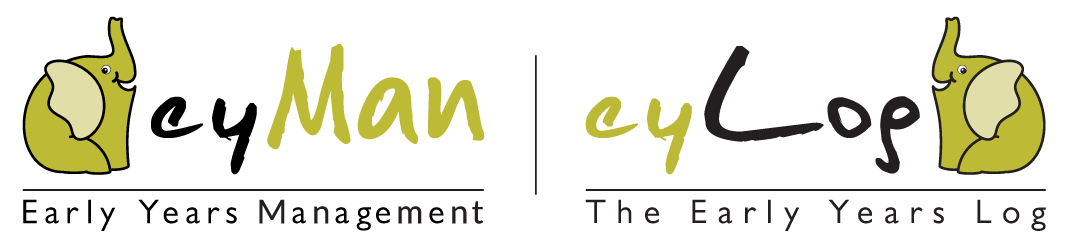 If you would like to speak to your key person and you can’t see them please just ask. Messages can also be sent through your app directly to us.
Our dedicated eyLog Parent is here to help you understand their child’s development on a more regular and real-time basis. We will keep parents informed and involved with comments, home observations, daily diaries, reports, accident/incident sheets and messages. You also have a full overview of your account and can view and pay invoices online as well as booking additional sessions. Your Child’s key person will add ‘wow’ moments and photos to the journal and we encourage you to do this at home too. 
When you join the setting you will receive an activation link which is sent directly to your primary email. This link for security purposes needs to be activated within 48 hours (or the link will expire).  Please also download the Eylog App on your android or I phone device before your child’s first day as this is used on a daily basis.
If your child has an accident at home or requires medication please use the ‘accident/incident sheets’ and the ‘medicine forms’ on your app.
To ensure who know who to expect, if your child is absent please add a note to your daily diary on your app stating the reason for absence on each day of absence. This informs us in real time. This can be found under the ‘Daily Diary & Register tab’
Top Tips: Don’t forget your device each day to sign your child in and out using your app
6
Your Key Person
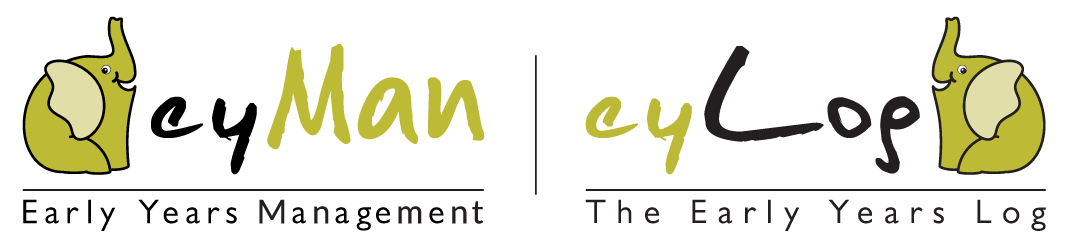 At Sunny Days in accordance with legal requirements each child has a key person in the setting. It is vital that children and you as parents/carers form a strong bond with their key person, as this enables children to relax and explore the environment with the knowledge that there is a special person nearby who is responsive to their individual needs. Once your child has formed a good relationship with their key person all children are provided with the opportunities to form good relationships with all staff, this is especially important so each child does not become reliant on their key person which can cause difficulties to the child if that person is absent or on holiday. Your key person is the person in the setting who knows your child best, their likes, interests, current level of development and knows how to support them so they continue to thrive. Therefore it is also important that each key person has a good working relationship with all parents. Parents are encouraged to communicate and share information with their key person. Your child’s key person may not always be the person who supports arrivals in the morning or departures so parents are welcome to request a discussion with their key person at any time.
7
Settling in sessions
At such a critical point of transition it is important we take into account your child’s emotional wellbeing. Senior management will arrange a convenient time with the family for a child’s first settling in visit. This provides us all with a good opportunity to get to know each other and exchange any information to prepare your child’s entry. Parents should have ensured that they have returned their completed enrolment pack by the due date to allow time to prepare for a child’s entry. We will work closely with each parent to support the child, we want each child and parent to feel comfortable and secure in the setting. For the duration of the settling in period (usually 4 weeks) children will have reduced sessions so they gradually feel secure with their new environment without making the child anxious or over whelmed. 
Some children require longer to settle and if this is the case we will work with parents to decide on a suitable plan for gradually increasing your child’s attendance at a pace they are comfortable with. Staff will monitor a child’s progress carefully and advise the manager if any amendments need to be made to the initial settling in schedule. 
The settling in periods are designed to be flexible ensuring that each child can gradually get use the change at their level of development. It is vital that at all times within the settling in period parents are available. Full sessional charges apply for the duration of the settling in period; this enables us to keep ongoing session costs at an affordable rate.
8
Thank You!
We look forward to seeing you soon!
Please turn over to complete your settling in form to be returned
My Name is:

______________
What  I can currently enjoy at Home/or at a previous setting incl how does I communicate, listening skills, following instructions, language spoken at home, 
does the parent have any concerns?
I am _____ years old
What  I can currently enjoy at Home/or at a previous setting? incl how do i move? what physical skills do i show? how is my self care such as toiletting, dressing and personal hygiene? do i make marks with pens or paint? can i carry things? how is my balance and co-ordinations?
What  I can currently enjoy at Home/or at a previous setting inc sleep & general routines, do i have soothers or transition objects, what upsets me and what calms me, how do i get on with others, have i got experience of being left with others, how do i react to new people and situations? how do i show & express my emotions, does parent have any concerns?
Can we contact your previous setting
YES/NO
10